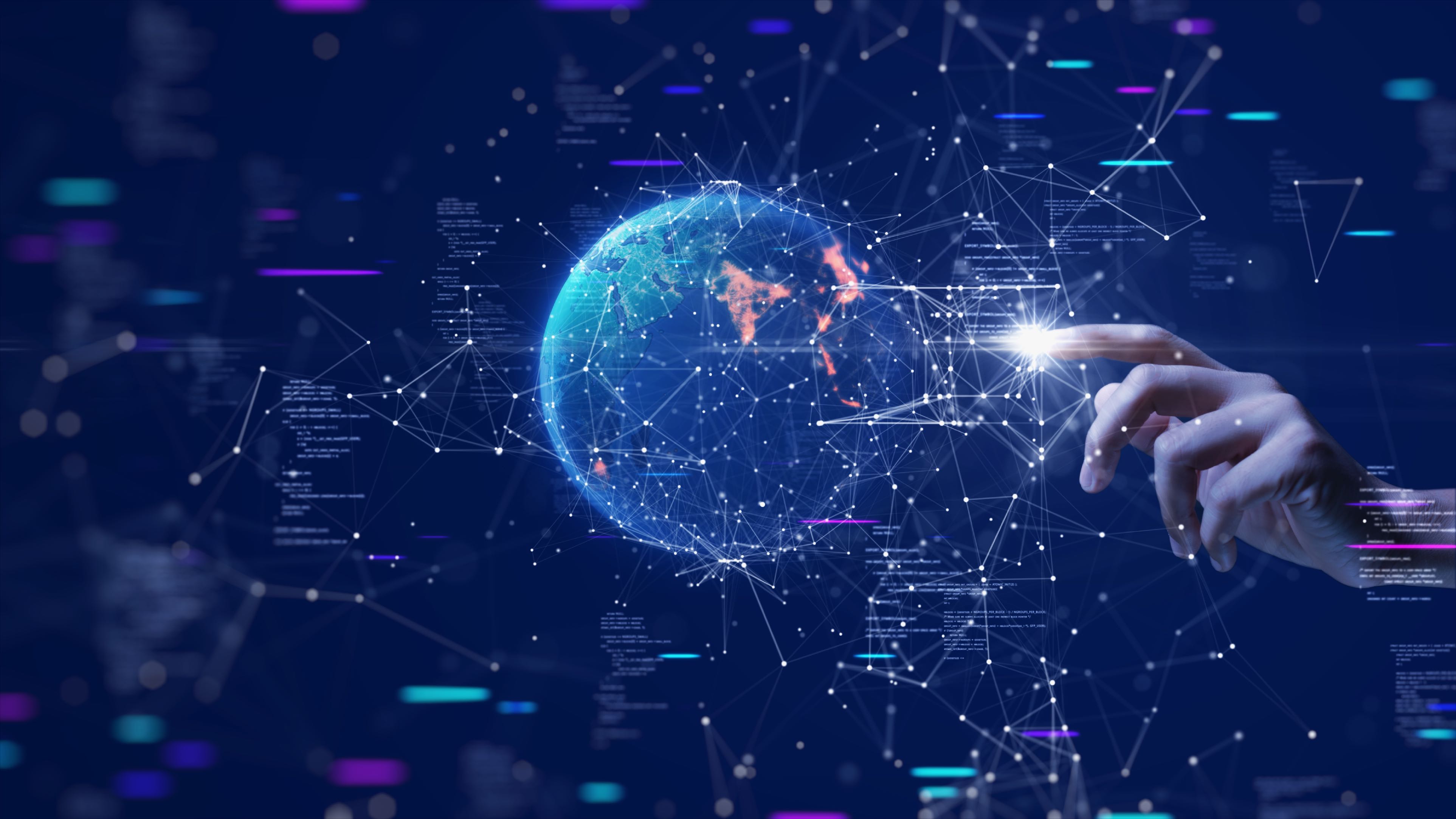 Inovāciju vaučeru atbalsta pakalpojumi
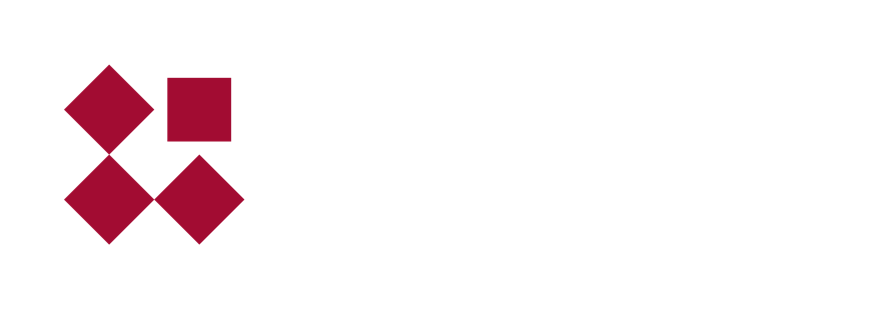 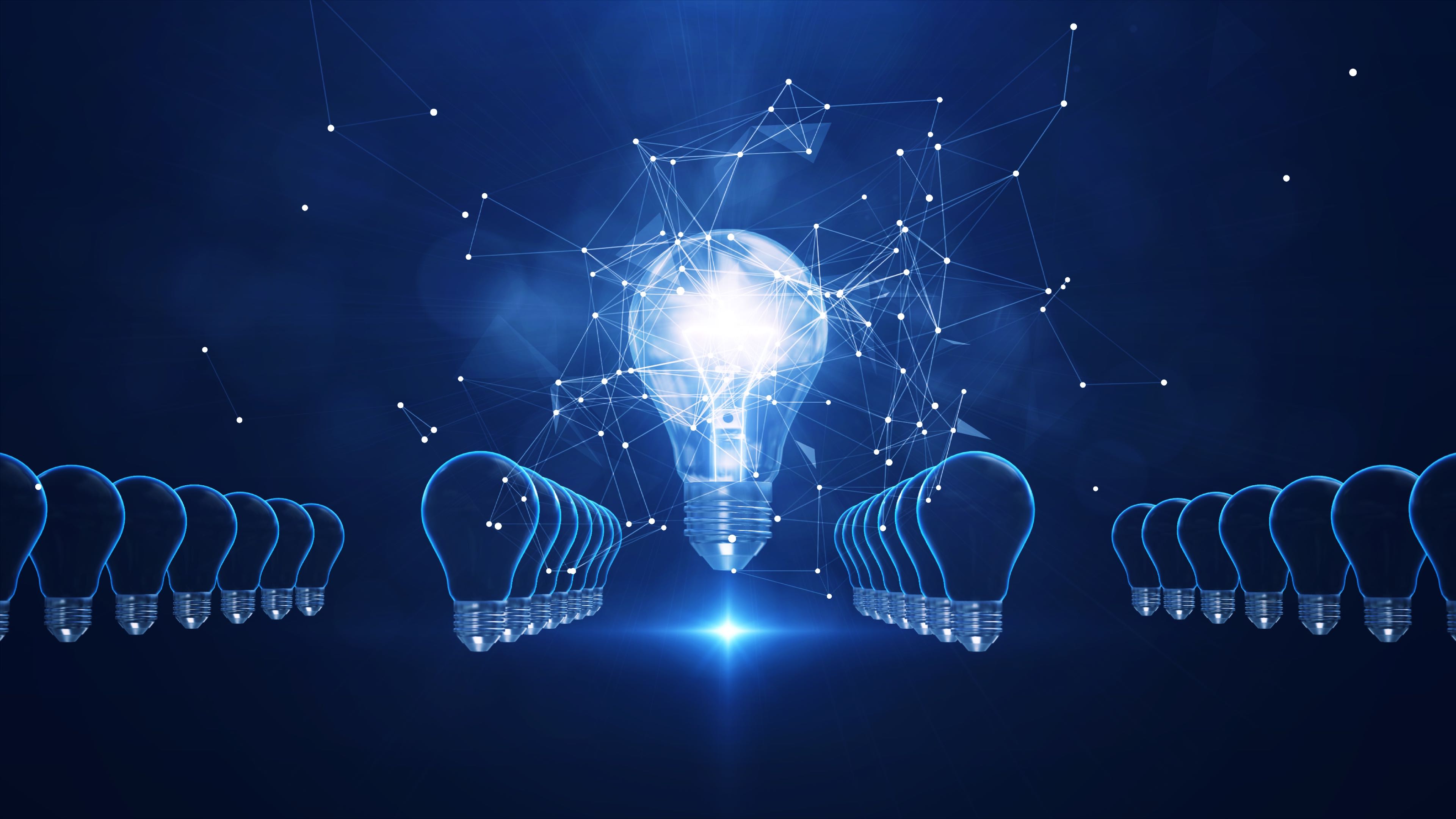 Inovāciju vaučeri
Atbalsts komersantiem jaunu produktu izstrādei, lai paaugstinātu inovatīvo komersantu īpatsvaru ekonomikā, veidojot saikni starp komersantiem un pētniecības organizācijām, kas sekmētu zināšanu tiešu pārnesi un kļūtu par katalizatoru ilgtermiņa padziļinātākas sadarbības veidošanai starp abām pusēm, tādējādi sniedzot ieguldījumu Latvijas Viedās specializācijas (RIS3) stratēģijas mērķu sasniegšanā
Kopējais pieejamais finansējums ir 5 425 000 EUR
Termiņš ir līdz 30.04.2027.
Pieteikšanās atvērta visu laiku līdz brīdim, kamēr vairs nebūs pieejams finansējums vai būs beidzies programmas termiņš
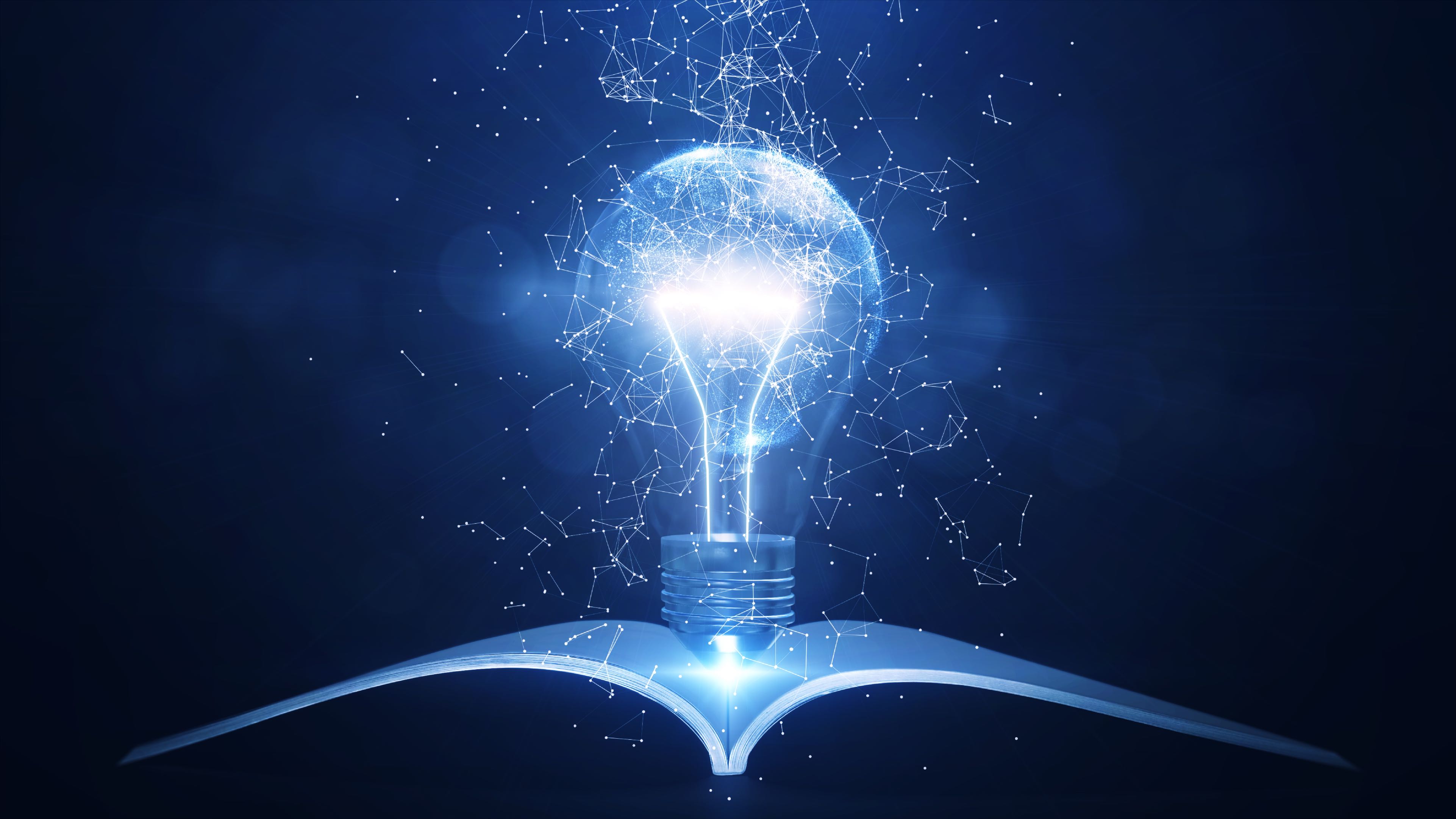 Inovāciju vaučeru atbalsts
Jaunu produktu vai tehnoloģiju izstrādei
Vairāki inovāciju vaučeru atbalsta veidi (iepazīšanās, klasiskais, dizaina, augsti kvalificēts darbinieks) 
Vairākas atbalstāmās darbības (pētniecība, testēšana, sertificēšana, patentēšana, dizainera pakalpojums, augsti kvalificētu darbinieku piesaiste) 
Sīkajiem (mikro), mazajiem un vidējiem komersantiem
Atbalsta intensitāte līdz 100%
Atbalsta finansējums līdz 25 000 EUR
Īstenošanas termiņš 12 mēneši
Tiek īstenots ārpakalpojuma veidā vai piesaistot augsti kvalificētus darbiniekus
Atbalsts paredzēts pēc Eiropas Komisijas regulas Nr. 2023/2831 nosacījumiem
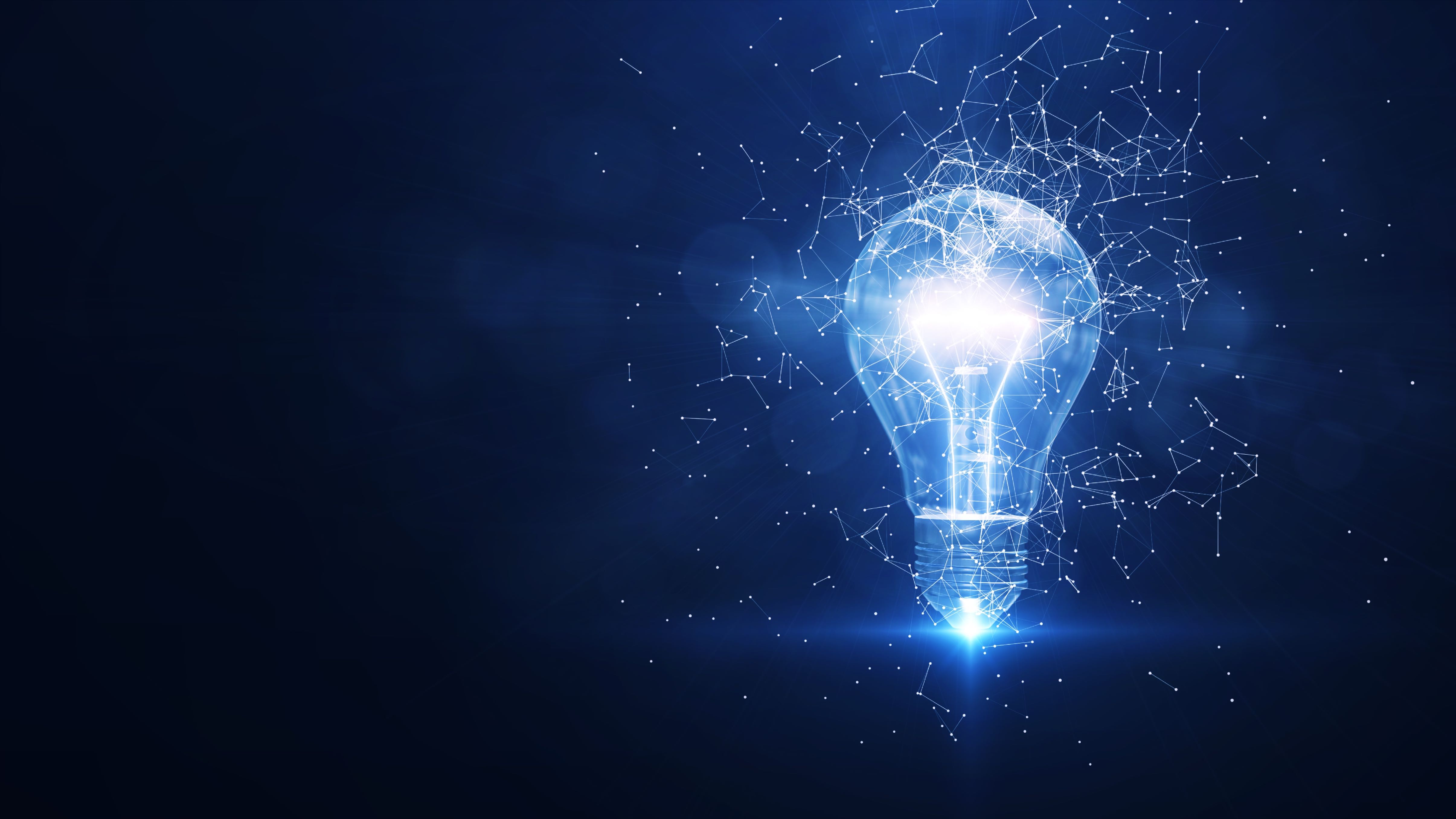 Produkta
definīcija
Jauns produkts:
komersanta līmenī pilnīgi jaunas vai būtiski uzlabotas preces vai pakalpojumi, kurus komersants plāno ieviest tirgū. Būtiski uzlabojumi ir, piemēram, jaunu funkciju pievienošana, funkcionālo īpašību un lietojuma uzlabošana, tai skaitā kvalitātes paaugstināšana, finansiālā pieejamība, lietojamības un ērtuma uzlabošana, ekonomiskāka izmantošana, izturības palielināšana, produkta dzīves ilguma pagarināšana. Nav nepieciešami visu produkta funkciju vai darbības specifikāciju būtiski uzlabojumi. Būtisks uzlabojums var pastāvēt vienlaikus ar preces vai pakalpojuma citas īpašības pasliktinājumu vai pilnīgu izslēgšanu

Jauna tehnoloģija:
izmaiņas tehnoloģijā, iekārtās un programmatūrā, kas uzlabo ražošanas vai pakalpojumu sniegšanas procesu vai metodes, kas ir jaunas vai uzlabotas komersanta līmenī
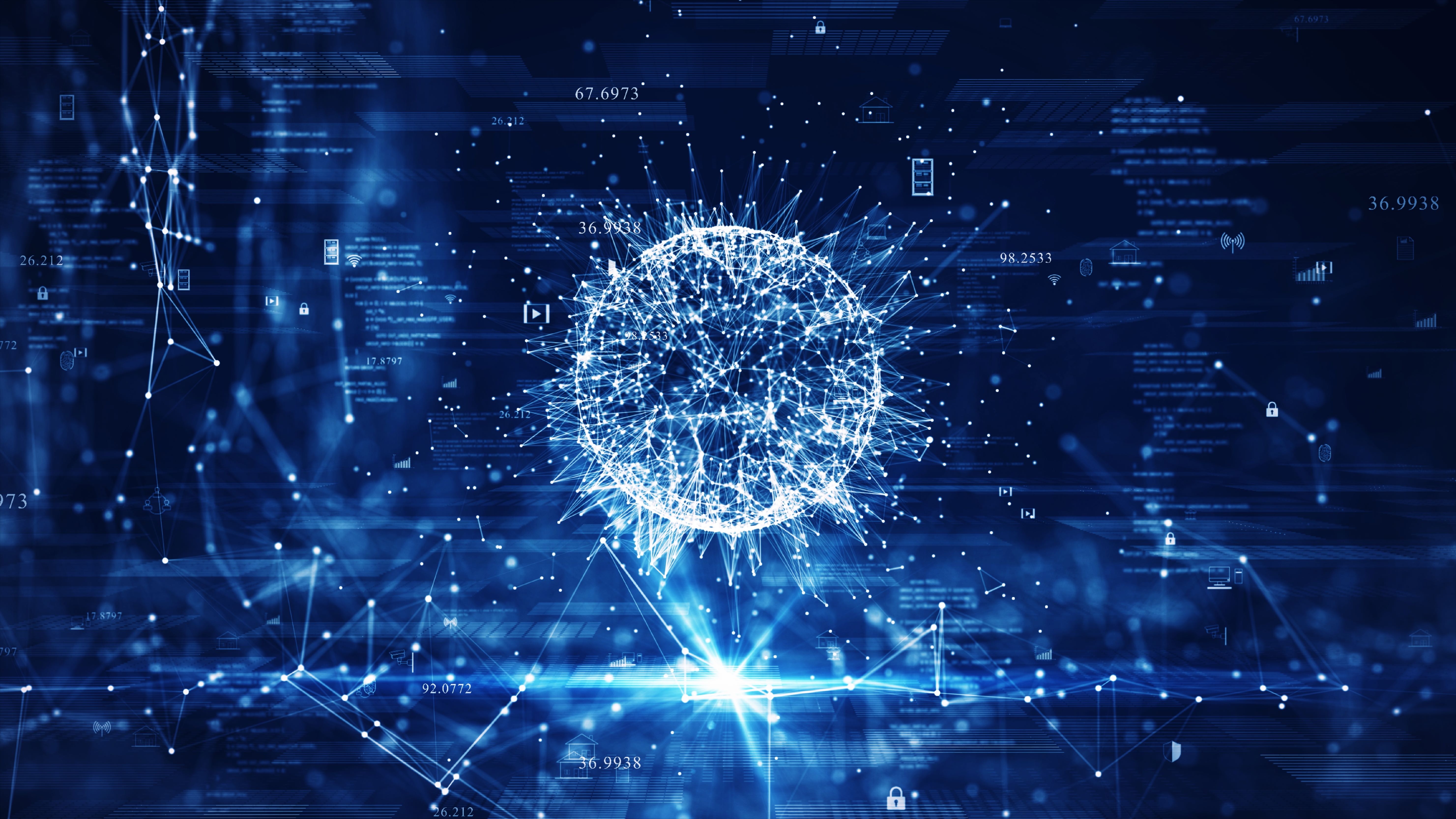 Kas nav jauns produkts/
jauna tehnoloģija
kādas procesa daļas izmantošanas pārtraukšanu
kapitāla aizvietošanu (izmantotajiem moduļiem identisku moduļu iegāde, paplašinājumi, kas nerada specifikācijas uzlabojumus, iekārtu un programmatūras atjauninājumi)
komponentu cenu maiņas dēļ radušās izmaiņas (produkta cenas vai ražošanas procesa produktivitātes izmaiņas nav produktu inovācija)
produktu pielāgojumus konkrētām vajadzībām
ikdienas, sezonas un cikliskas izmaiņas un uzlabojumus
citu ražotāju preču vai procesu tālākpārdošanu
estētiskas izmaiņas, garšas un smaržas izmaiņas un citus uzlabojumus mārketinga nolūkā, kas nemaina funkcijas, lietojumu vai tehniskās īpašības
organizatorisko procesu uzlabošanu komersanta darbībā, tai skaitā komersanta līmenī izmantojamas programmatūras un informācijas sistēmas izstrādi komersanta darbības nodrošināšanai
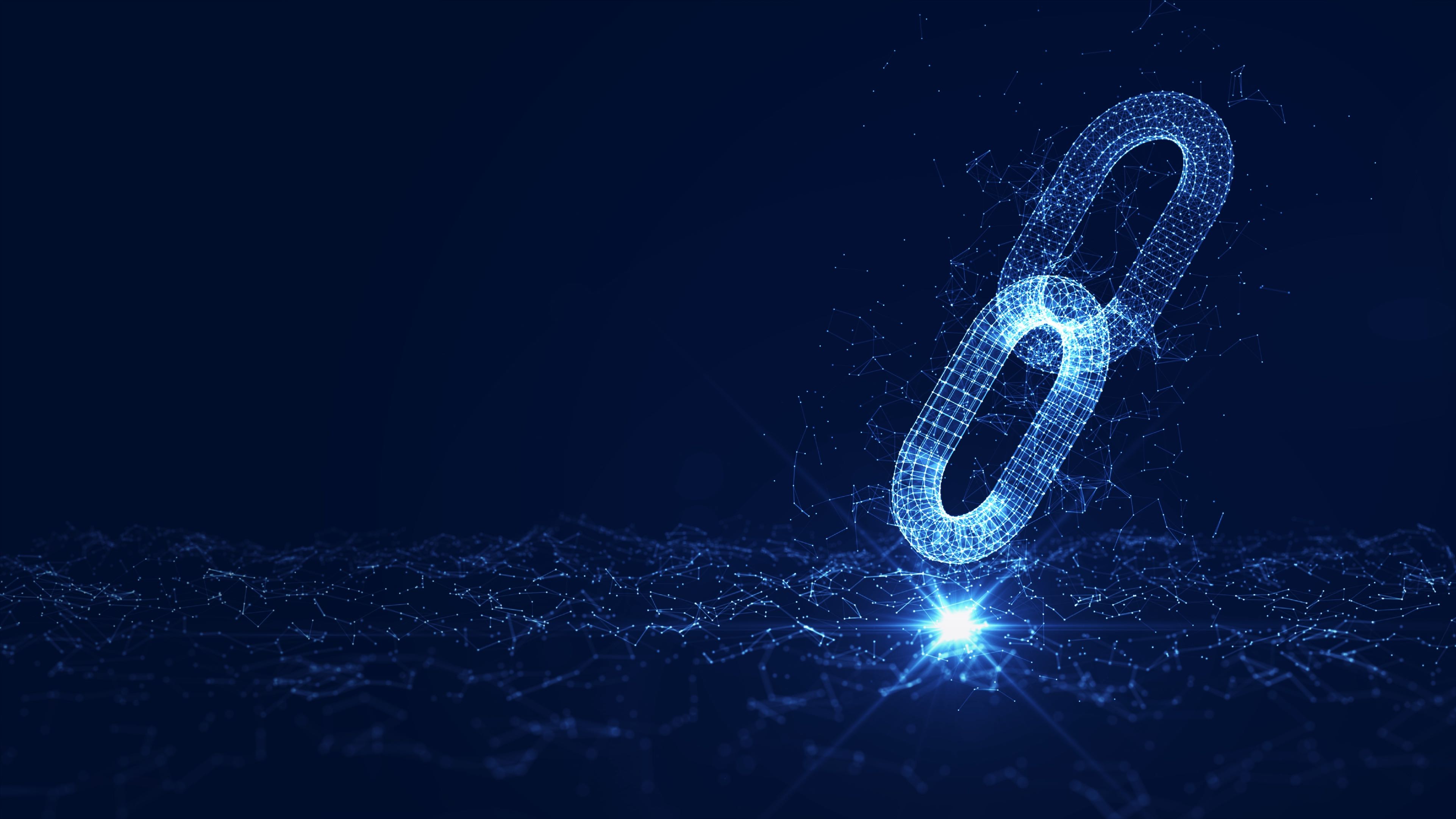 Atbalsta saņēmējs
Latvijas Republikas Uzņēmumu reģistra Komercreģistrā reģistrēts komersants, kas atbilst šādām prasībām:
ir sīkā, mazā vai vidējā uzņēmuma (MVU) statuss
nav par 150 euro lielāku nodokļu parādu
nav pasludināts maksātnespējas process
nav noteiktas sankcijas
nav sniedzis atbalsta programmas ietvaros nepatiesu informāciju vai tīši maldinājis
uz kuru neattiecas ES fondu vadības likuma projekta iesniedzēja izslēgšanas  noteikumi - likumi.lv
ir pieejams de minimis
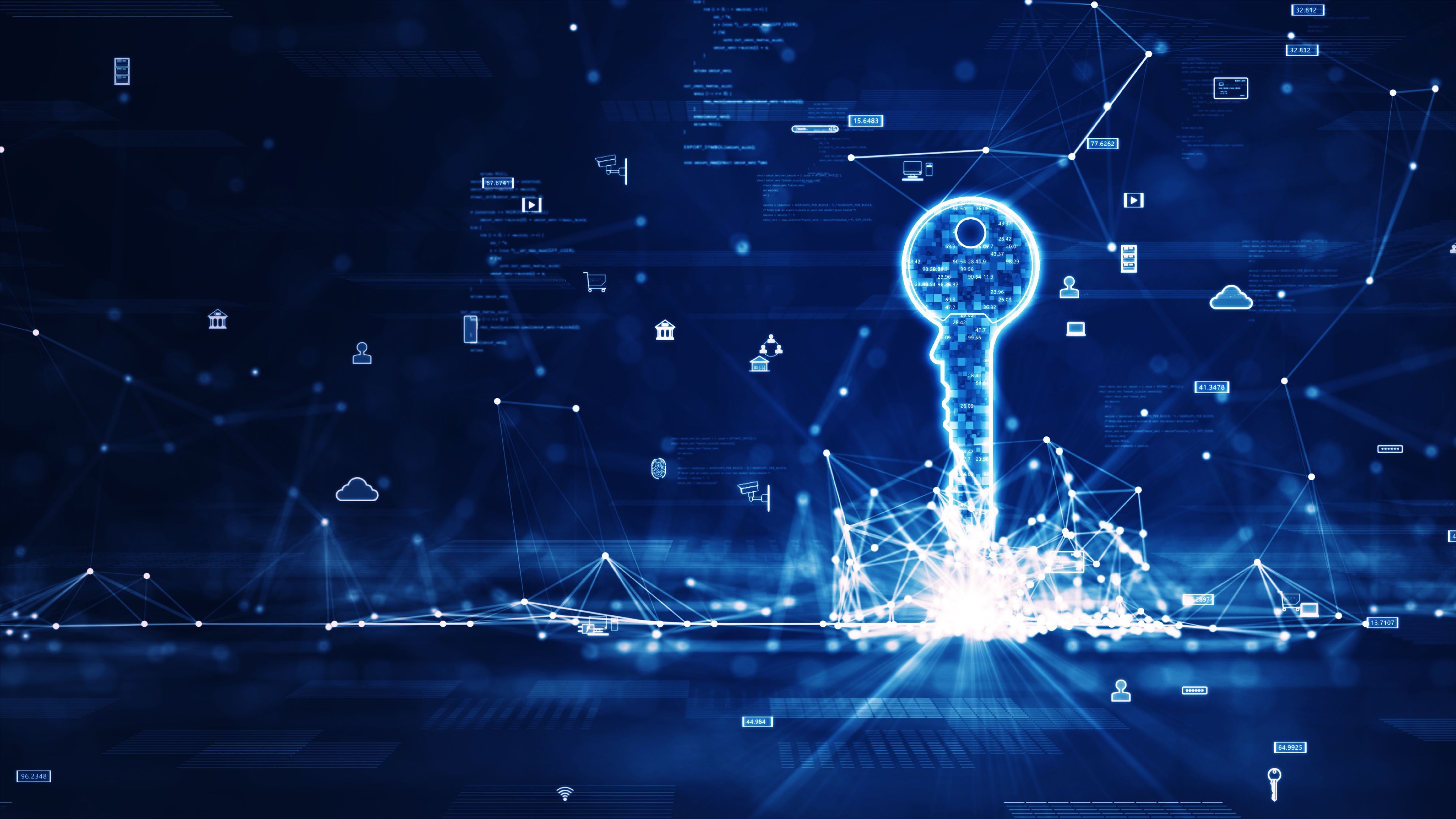 Atbalsta piešķiršanas
kritēriji
Komersants var pretendēt uz atbalsta saņemšanu, ja:
tas izstrādā jaunu produktu/tehnoloģiju, kuram ir pieprasījums un identificētas priekšrocības, un kas spēj paaugstināt komersanta konkurētspēju un produktivitāti
ir izstrādāts jaunu produktu/tehnoloģijas biznesa un attīstības plāns no izstrādes līdz ieviešanai ražošanā
atbalstāmās darbības tiek īstenotas kādā no RIS3 jomām
atbalstāmo darbību rezultāti pēc projekta pabeigšanas ir atbalsta saņēmēja īpašumā
atbalsts tiks vērsts uz eksporta apjoma un produktivitātes kāpināšanu komersanta līmenī piecu gadu laikā pēc projekta pabeigšanas
tiks ievērots, ka atbalstāmās darbības īstenošana neradīs būtisku kaitējumu videi
izstrādā produktu atbalstāmajā nozarē
Neatbalstāmās nozares un darbības
Atbalstu nevar saņemt:
Regulas Nr. 2023/2831 1.panta 1.punktā "a", "b", "c" vai "d" apakšpunktā minētajās nozarēs – eur-lex.europa.eu 
Ierobežojumi skar zvejas, akvakultūras, lauksaimniecības produktu primāro ražošanu un pārstrādi, un tirdzniecību, kā arī eksporta uz trešajām valstīm pasākumus vai importa aizstāšanu
MK noteikumu Nr.644 2.pielikumā minētajās nozarēs – likumi.lv
Pēc NACE 2.red. klasifikatora G sadaļa “Vairumtirdzniecība un mazumtirdzniecība; automobiļu un motociklu remonts" (izņemot 45.2.grupu "Automobiļu apkope un remonts"), K sadaļa "Finanšu un apdrošināšanas darbības", L sadaļa "Operācijas ar nekustamo īpašumu”, 77.nodaļa "Iznomāšana un ekspluatācijas līzings", R sadaļa "Māksla, izklaide un atpūta" un 92.nodaļa "Azartspēles un derības"
MK noteikumu Nr.644 773.1.- 773.1.apakšpunktā nosauktajām darbībām – likumi.lv
Ierobežojumi skar darbības, kas saistītas ar atkritumu nozari, fosilo kurināmo izmantošanu, siltumnīcefekta gāzu un CO2 emisiju radīšanu vai rada kaitējuma ūdensobjektiem, aprites ekonomikai, vides piesārņojuma novēršanai un kontrolei bioloģiskās daudzveidības un ekosistēmu aizsardzībai
Regulas 2021/1058 regulas 7. panta 1. punktā noteiktajās nozarēs un darbībās – eur-lex.europa.eu
Ierobežojumi skar kodolelektrostacijas, investīcijas ar mērķi panākt to siltumnīcefekta gāzu emisiju samazināšanu, tabakas nozari, investīcijas lidostās, investīcijas atkritumu poligonos un to atliku apstrādē, ar fosilo kurināmo saistītās investīcijas, investīcijas gāzes sadalē un pārvadē, investīcijas transportlīdzekļos
Inovāciju vaučeru
atbalsta veidi
Iepazīšanās, klasiskais un dizaina vaučers
Komersantam tiek izsniegts vaučers atbalstāmās darbības līdzfinansēšanai, kurš tiek nodots pakalpojuma sniedzējam realizēšanai

Komersantam nav jāsedz kopējās projekta izmaksas, tas veic tikai savas daļas apmaksu (klasiskajā un dizaina vaučerī 15% + PVN, vai iepazīšanās vaučerī sedz tikai PVN daļu) un LIAA apmaksā izsniegtā vaučera daļu  pakalpojuma sniedzējam (klasiskajā un dizaina vaučera gadījumā 85%, vai iepazīšanās vaučerī 100%)
Augsti kvalificētu darbinieku piesaiste
Komersants piesaista augsti kvalificētu darbinieku uz noteiktu laiku jaunā produkta izstrādei

Komersants sedz visas kopējās projekta izmaksas (darba algas izmaksas), pēc tam LIAA kompensē komersantam 45% no attiecināmajām izmaksām
Inovāciju vaučeru
atbalsta veidi
Iepazīšanās, klasiskais un dizaina vaučers
Komersantam pirms projekta iesniegšanas jāveic cenu aptauja, aptaujājot vismaz 3 potenciālos pakalpojuma sniedzējus, kas atbilstoši MK noteikumu Nr.644 prasībām ir tiesīgi veikt  attiecīgo pakalpojumu un kura kompetencē ir attiecīgā jomā, kurā tiek veiktas projekta atbalstāmās  darbības

Cenu aptaujā komersantam ir jāizvēlas pakalpojuma sniedzējs ar piedāvāto zemāko līgumcenu. Ja nav izvēlēts pakalpojuma sniedzējs ar piedāvāto zemāko līgumcenu, pārbaudam vai līgumcena nav 30% lielāka par  zemāko līgumcenu; un vai ir sniegts pamatots skaidrojums dārgākā pakalpojuma sniedzēja izvēlei
Augsti kvalificētu darbinieku piesaiste
Komersants pirms projekta iesniegšanas izvēlas prasībām atbilstošus darbiniekus

Cenu aptauja nav jāveic
Atbalstāmās darbības, kas saistītasar vaučera izsniegšanu
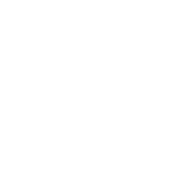 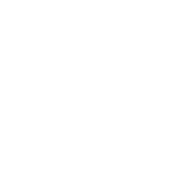 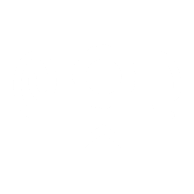 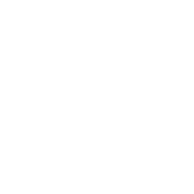 Sertificēšana un testēšana
Produkta rūpnieciskā īpašuma tiesību nostiprināšana
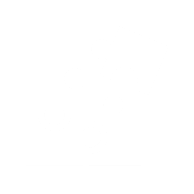 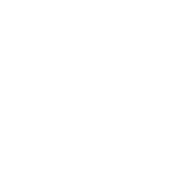 Produkta rūpnieciskā dizaina izstrāde
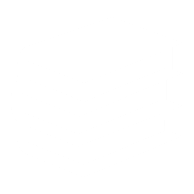 Eksperimentālā izstrāde
Rūpnieciskie pētījumi
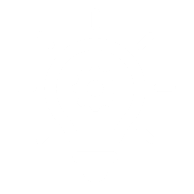 Tehniski ekonomiskā priekšizpēte
Atbalstāmās darbības,
kas saistītas
ar vaučera izsniegšanu
Tehniski ekonomiskā priekšizpēte - projekta potenciāla novērtējums un analīze ar mērķi atvieglot lēmuma pieņemšanas procesu, objektīvi un racionāli apzinot projekta priekšrocības, trūkumus, iespējas un draudus, kā arī nosakot tā īstenošanai vajadzīgos resursus un vispārīgi – tā izdošanās izredzes

Rūpnieciskie pētījumi - plānveida pētījumi vai nozīmīgs izpētes darbs ar mērķi iegūt jaunas zināšanas un prasmes jaunu produktu, procesu vai pakalpojumu izstrādei vai jau esošo produktu, procesu vai pakalpojumu būtiskai uzlabošanai. Tie ietver kompleksu sistēmu komplektējošo daļu radīšanu un var ietvert prototipu veidošanu laboratorijas vidē vai vidē ar simulētām saskarnēm ar pastāvošām sistēmām, kā arī izmēģinājuma līniju radīšanu, ja tas nepieciešams rūpnieciskajiem pētījumiem un jo īpaši nepatentētu tehnoloģiju validēšanai
Atbalstāmās darbības,
kas saistītas
ar vaučera izsniegšanu
Eksperimentālā izstrāde - esošo zinātnisko atziņu, tehnoloģisko, darījumdarbības un citu attiecīgu zināšanu un prasmju iegūšana, kombinēšana, modelēšana un izmantošana, lai izstrādātu jaunus vai uzlabotus produktus, procesus vai pakalpojumus. Tajā var ietilpt arī, piemēram, darbības, kuru mērķis ir jaunu produktu, procesu vai pakalpojumu konceptuāla definēšana, plānošana un dokumentēšana

Produkta rūpnieciskā dizaina izstrāde – produkta estētiskā, funkcionālā un ilgtspējīgā risinājuma izstrāde, vienlaikus uzlabojot vai radot inženiertehnisko, lietošanas, ergonomikas un zīmola attīstības risinājumu. Produkta rūpnieciskais dizains ir būtiski uzlabots salīdzinājumā ar esošo dizainu vai citiem tirgū esošajiem produktu dizainiem un rada konkurētspējas priekšrocības
Atbalstāmās darbības,
kas saistītas
ar vaučera izsniegšanu
Rūpnieciskā īpašuma tiesību nostiprināšana – darbības, kas saistītas ar rūpnieciskā īpašuma objekta reģistrācijas procedūru, izņemot darbības, kas saistītas ar licencēšanu, tiesību nodošanu citām personām un strīdu izskatīšanu. Rūpnieciskā īpašuma tiesību nostiprināšana paredzēta šādiem rūpnieciskā īpašuma objektiem – patents, dizainparaugs un pusvadītāju izstrādājumu topogrāfija, preču zīme, kā arī papildu aizsardzības sertifikāts zālēm un augu aizsardzības līdzekļiem

Jauna produkta vai tehnoloģijas sertificēšanas un testēšanas pakalpojumi

Dizainera pakalpojums jauna produkta un procesa inovāciju ieviešanai komersantam, kas ietver klienta (lietotāja) pieredzes un esošās situācijas izpēti un apzināšanu un problēmu identificēšanu, risinājumu radīšanu, to prototipēšanu, prototipu testēšanu, kā arī risinājumu ieviešanu un uzlabošanu, balstoties uz klienta (lietotāja) sniegto atgriezenisko saiti.
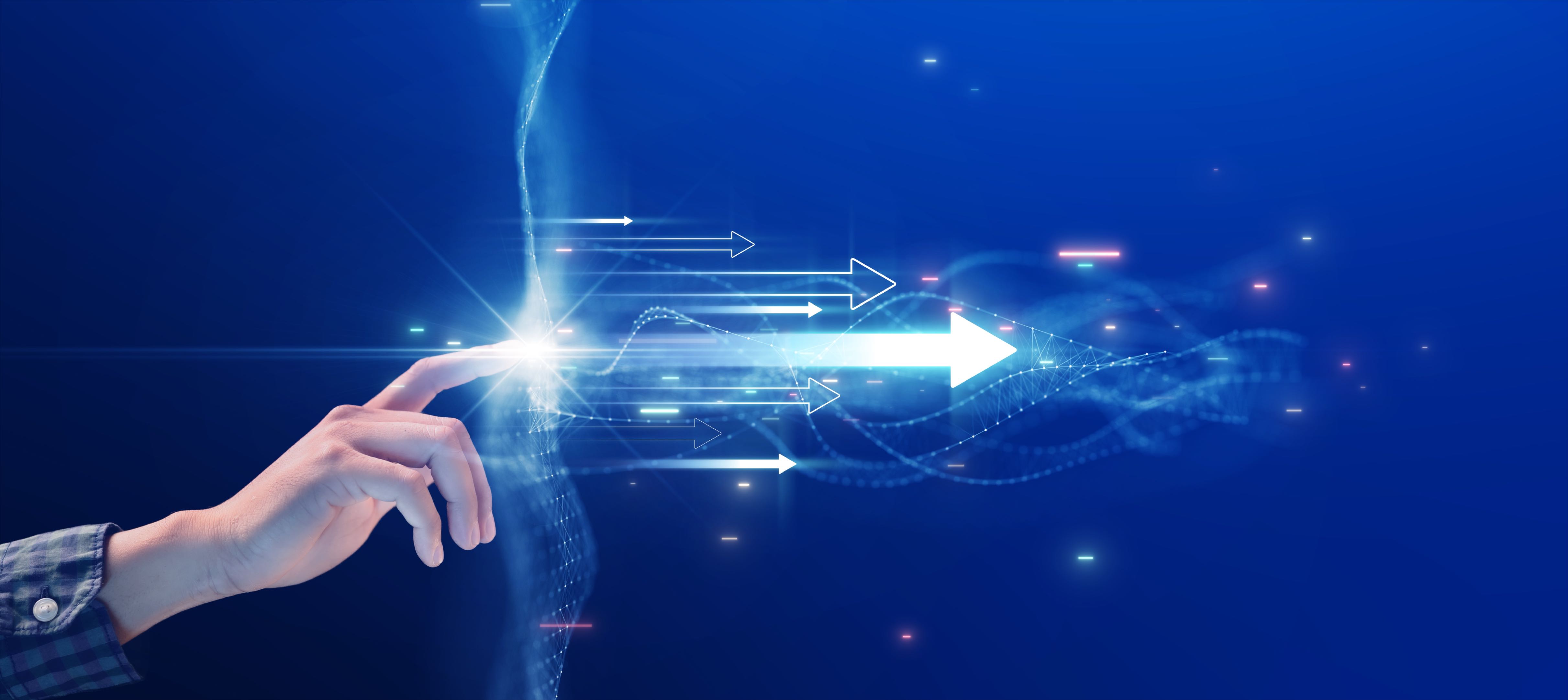 Pakalpojuma
sniedzēji
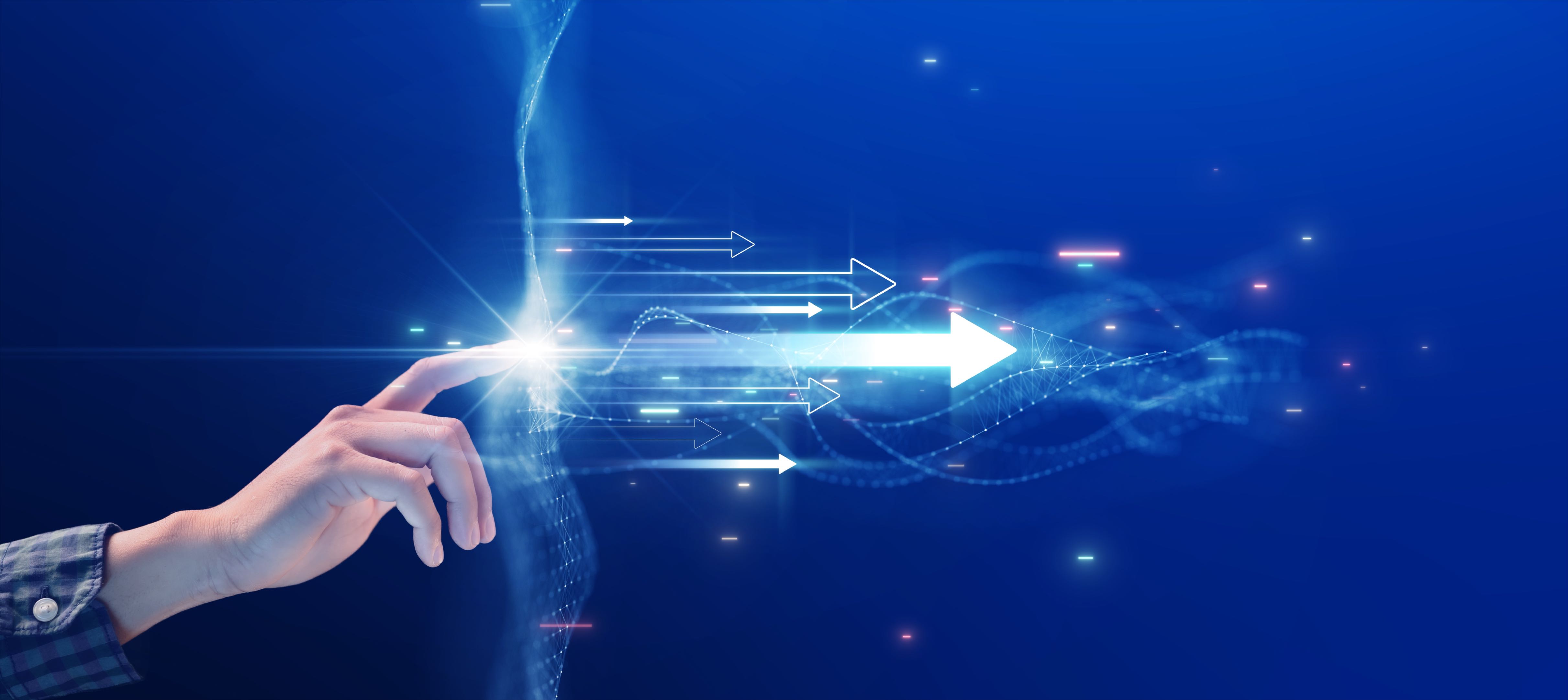 tehniski ekonomiskā priekšizpēte;

rūpnieciskie pētījumi, eksperimentālā izstāde,

produkta rūpnieciskā dizaina izstrāde
Pakalpojuma
sniedzēji:
Pētniecības organizācija:
ir Izglītības un zinātnes ministrijas Zinātnisko institūciju reģistrā iekļauta augstskola, kas ir atvasināta publiska persona, šīs augstskolas aģentūra vai augstskolas struktūrvienība vai arī zinātniskais institūts, kas ir atvasināta publiska persona. Zinātnisko institūciju reģistrs 

ir reģistrēta citas Eiropas Savienības dalībvalsts, Eiropas Ekonomikas zonas (EEZ) valsts vai Šveices Konfederācijas pētniecības organizāciju reģistrā

ir reģistrēta Izglītības un zinātnes ministrijas Zinātnisko institūciju reģistrā, un tai saskaņā ar pēdējo Izglītības un zinātnes ministrijas veikto Latvijas zinātnes starptautisko izvērtējumu ir piešķirts vērtējums 3, 4 vai 5 -Starptautiskais novērtējums
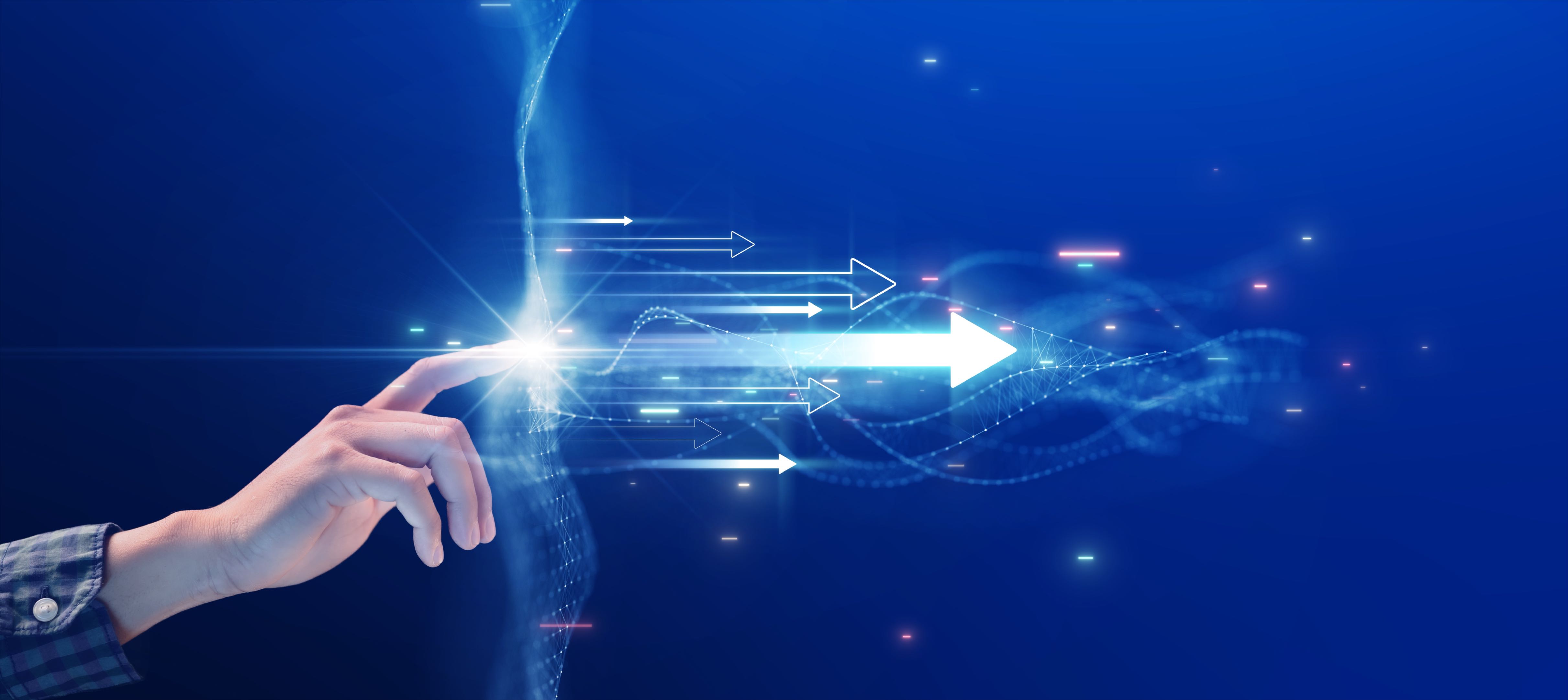 tehniski ekonomiskā priekšizpēte;

rūpnieciskie pētījumi, eksperimentālā izstāde,

produkta rūpnieciskā dizaina izstrāde
Pakalpojuma
sniedzēji:
Pētniecības organizācijas:
Rīgas Tehniskā universitāte
Latvijas Biozinātņu un tehnoloģiju universitāte 
Latvijas Universitāte
Elektronikas un datorzinātņu institūts 
Liepājas Universitāte
Latvijas Valsts koksnes ķīmijas institūts 
Vidzemes Augstskola
Dārzkopības institūts 
Latvijas Valsts mežzinātnes institūts Silava
Transporta un sakaru institūts
Rīgas Stradiņa universitāte
Latvijas Organiskās sintēzes institūts
Daugavpils Universitāte u.c.
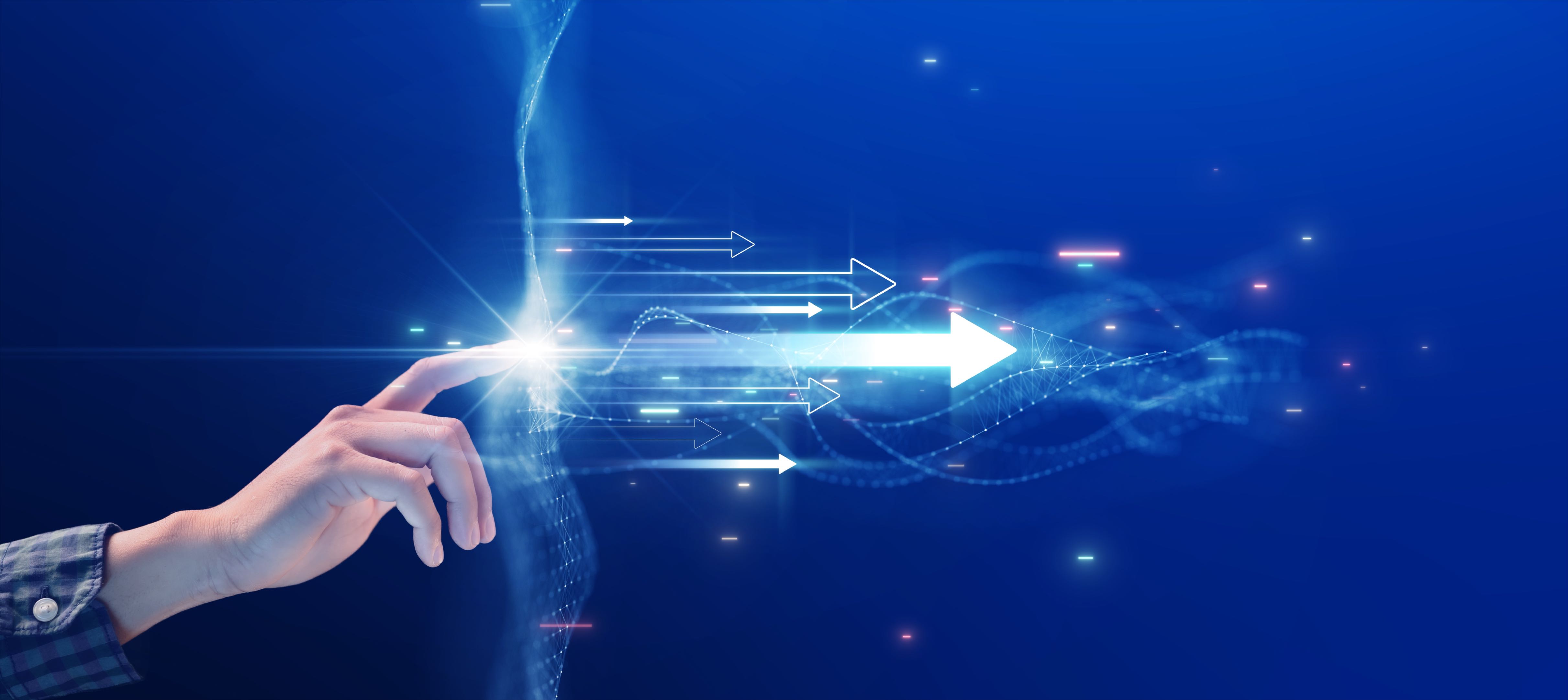 Pakalpojuma
sniedzēji:
Produkta rūpnieciskā īpašuma tiesību nostiprināšana
Eiropas Savienības dalībvalstī, Eiropas Ekonomikas zonas (EEZ) valstī vai Šveices Konfederācijā:
reģistrētas institūcijas, kuru kompetencē ietilpst rūpnieciskā īpašuma tiesību objektu reģistrācija

nacionālā līmenī atzīti patentpilnvarnieki - Patentpilnvarnieku saraksts
Pakalpojuma sniedzēju institūcijas: 
AAA LAW LATVIA (iepriekš -Pētersona Patents - AAA Law)
Aģentūra TRIA ROBIT
FORAL Intelektuālā īpašuma aģentūra
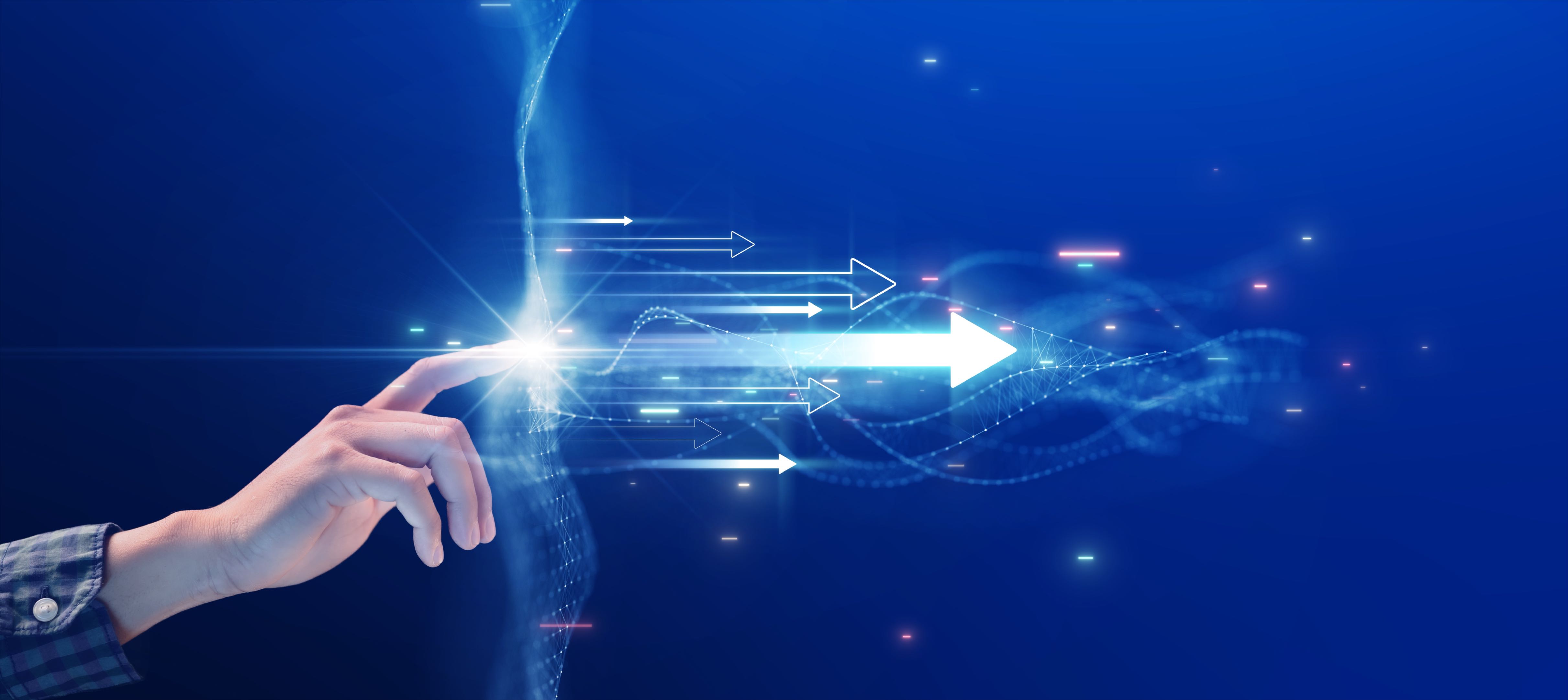 Pakalpojuma
sniedzēji:
Sertificēšanas un testēšanas pakalpojumi
Eiropas Savienības dalībvalstī, Eiropas Ekonomikas zonas (EEZ) valstī vai Šveices Konfederācijā reģistrētas nacionālo akreditācijas biroju akreditētās:
produktu sertificēšanas institūcijas -  sertifikācijas institūcijas

testēšanas un kalibrēšanas laboratorijas - kalibrēšanas laboratorijas un testēšanas laboratorijas
Sertificēšanas institūcijas: 
Inspecta Latvia
Sertifikācijas un testēšanas centrs 
SGS LATVIJA LTD
Testēšanas, kalibrēšanas laboratorijas: 
Latvijas Nacionālais metroloģijas centrs 
Sertifikācijas un testēšanas centrs 
Tehnisko ekspertu sabiedrība ar ierobežotu atbildību "TUV Nord Baltik"
Pakalpojuma
sniedzēji:
tehniski ekonomiskā priekšizpēte;
produkta rūpnieciskā dizaina izstrāde;
dizainera pakalpojums
Eiropas Savienības dalībvalstī, Eiropas Ekonomikas zonas (EEZ) valstī vai Šveices Konfederācijā reģistrēts komersants, kas atbilst LIAA noteiktajiem vērtēšanas kritērijiem: 
kuram pēdējo 3 gadu laikā no cenu aptaujas veikšanas dienas ir pieredze vismaz 3 jauna produkta tehniski ekonomiskās priekšizpētes/produkta rūpnieciskā dizaina izstrādē/dizainera pakalpojuma izstrādē, kuru katra pakalpojuma līgumsumma bez pievienotās vērtības nodokļa (turpmāk - PVN) ir vismaz:
3000 EUR, ja pieprasītais atbalsta apmērs šai darbībai nepārsniedz 5000 EUR;
5000 EUR, ja pieprasītais atbalsta apmērs šai darbībai pārsniedz 5 000 EUR, bet nav lielāks kā 10 000 EUR;
10 000 EUR, ja pieprasītais atbalsta apmērs šai darbībai pārsniedz 10 000 EUR, bet nav lielāks kā 15 000 EUR;
15 000 EUR, ja pieprasītais atbalsta apmērs šai darbībai pārsniedz 15 000 EUR, bet nav lielāks kā 20 000 EUR;
20 000 EUR, ja pieprasītais atbalsta apmērs šai darbībai pārsniedz 20 000 EUR.
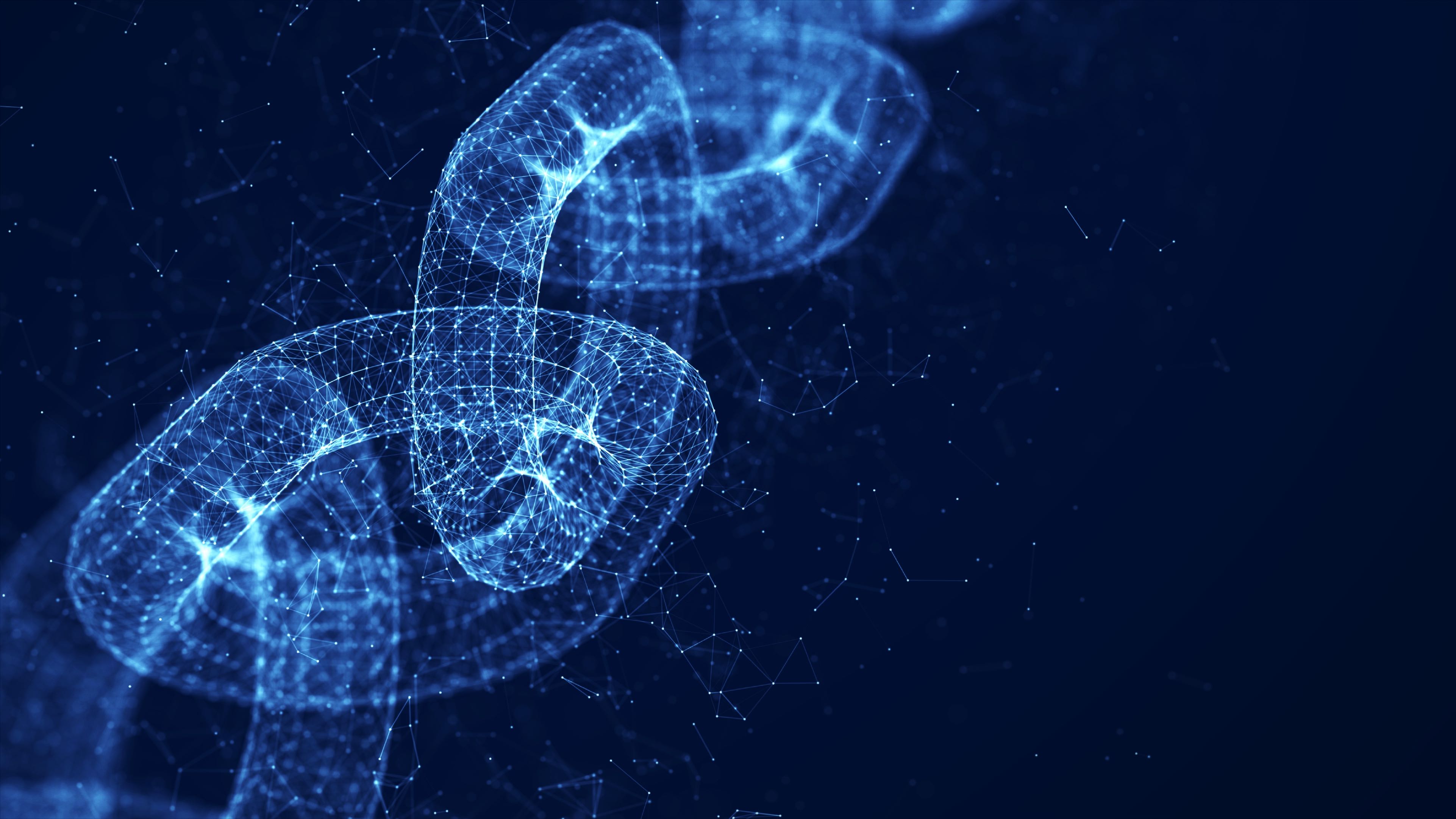 Iepazīšanās
vaučers
vienreizējs atbalsts 5 000 EUR apmērā 

atbalsta finansējuma intensitāte līdz 100%

īstenošanas termiņš 12 mēneši

atbalsts tiek sniegts saskaņā ar Eiropas Komisijas regulas Nr. 2023/2831  (de minimis) nosacījumiem šādam darbībām:
tehniski ekonomiskā priekšizpēte
rūpnieciskie pētījumi
eksperimentāla izstrāde
produkta rūpnieciskā dizaina izstrāde
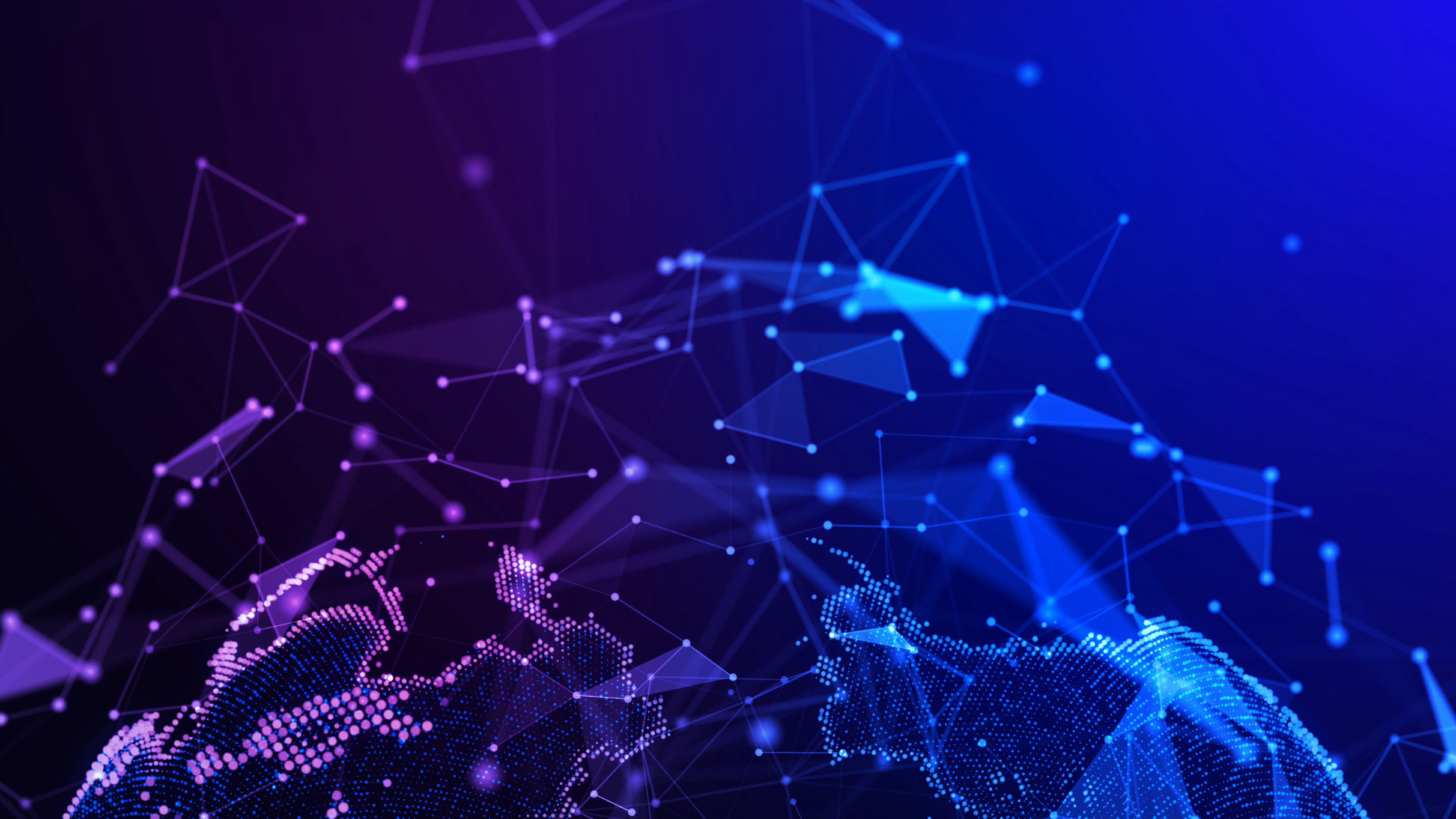 Klasiskais
vaučers
atbalsts 25 000 EUR apmērā 

atbalsta finansējuma intensitāte līdz 85%

īstenošanas termiņš 12 mēneši

atbalsts tiek sniegts saskaņā ar Eiropas Komisijas regulas Nr. 2023/2831 (de minimis) nosacījumiem šādam darbībām:
tehniski ekonomiskā priekšizpēte
rūpnieciskie pētījumi
eksperimentālā izstrāde
produkta rūpnieciskā dizaina izstrāde
rūpnieciskā īpašuma tiesību nostiprināšana
jauna produkta vai tehnoloģijas sertificēšanas un testēšanas pakalpojumi
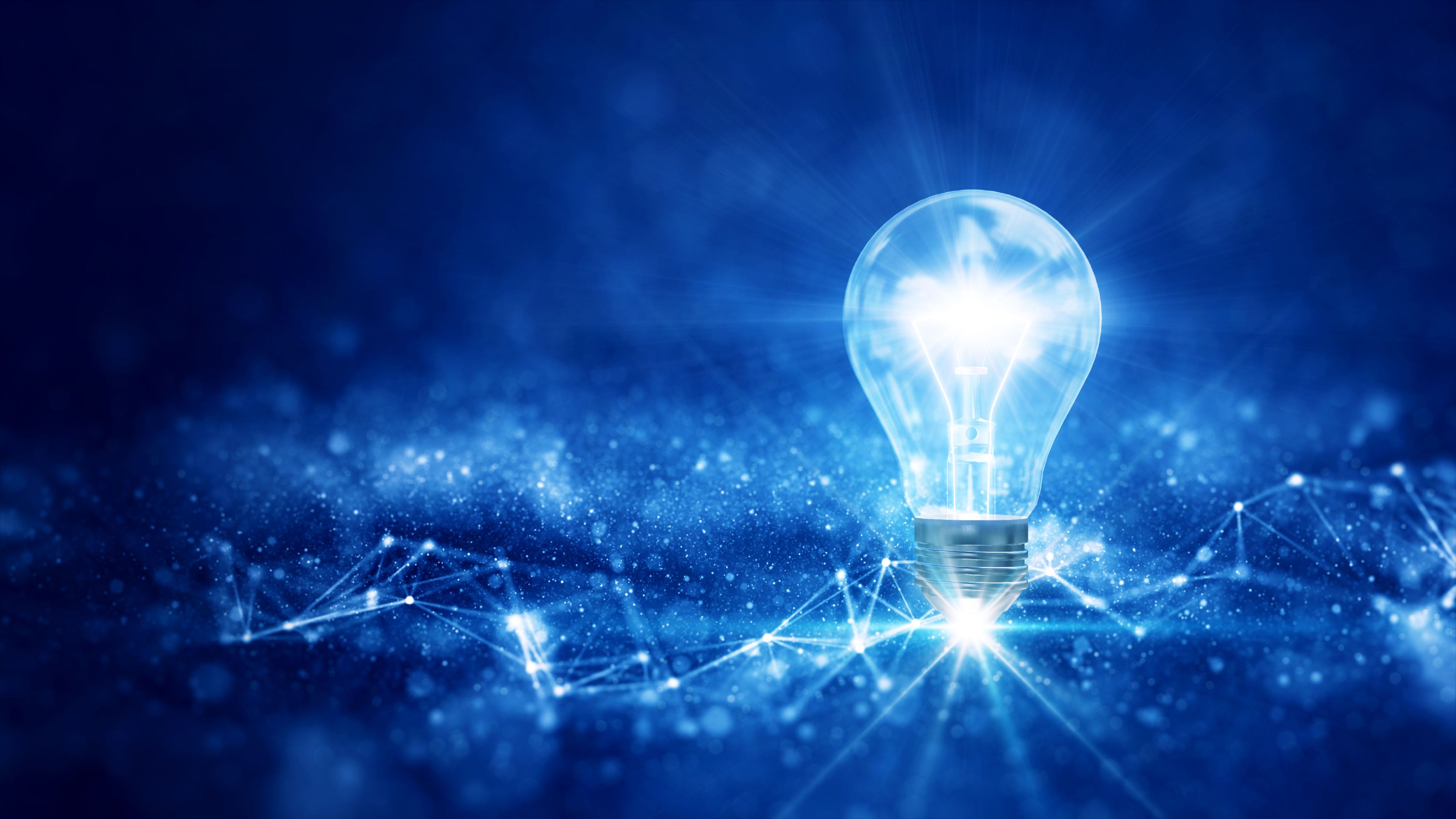 Dizaina
vaučers
ietver klienta (lietotāja) pieredzes izpēti, apzināšanu un problēmu identificēšanu, risinājumu radīšanu, to prototipēšanu, prototipu testēšanu, kā arī risinājumu ieviešanu un uzlabošanu, balstoties uz klienta (lietotāja) sniegto atgriezenisko saiti

atbalsts 5 000 EUR apmērā 

atbalsta finansējuma intensitāte līdz 85%

īstenošanas termiņš 12 mēneši

atbalsts tiek sniegts saskaņā ar Eiropas Komisijas regulas Nr. 2023/2831 (de minimis) nosacījumiem šādam darbībām:
dizainera pakalpojums jauna produkta inovāciju ieviešanai uzņēmumā
dizainera pakalpojums jauna procesa inovāciju ieviešanai uzņēmumā
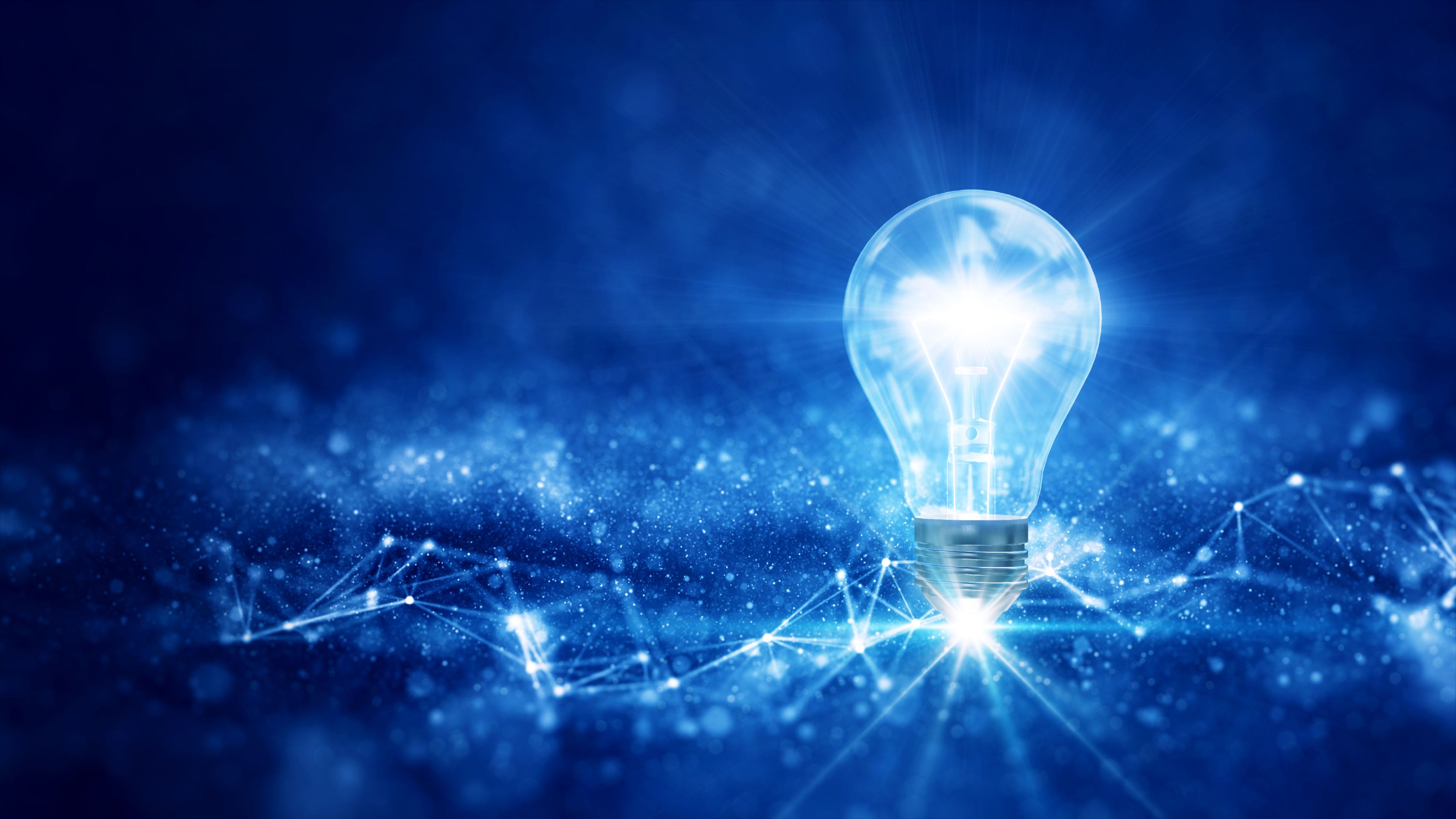 Augsti kvalificētu
darbinieku piesaiste
atbalsts 25 000 EUR apmērā 
atbalsta finansējuma intensitāte līdz 45%
īstenošanas termiņš 12 mēneši
atbalsts tiek sniegts saskaņā ar Eiropas Komisijas regulu Nr. 2023/2831  (de minimis)
var piesaistīt ne vairāk kā trīs augstas kvalifikācijas darbiniekus

!!! Tiks piemērota vienkāršoto izmaksu metodika – esfondi.lv. Proti, tiks kompensētas izmaksas par darbinieka faktiski nostrādātajām stundām visā atbalsta periodā pieteikumā plānoto rezultātu sasniegšanai, kur vienas stundas attiecināmo izmaksu likme noteikta saskaņā ar Vienas vienības standarta likmes sarakstā noteikto – PDF
Prasības augsti kvalificētamdarbiniekam
jāatbilst vismaz vienai no šādām pazīmēm:
darbiniekam ir atbilstoša augstākā izglītība – vismaz maģistra grāds vai tam pielīdzināma (tai skaitā ārvalstīs iegūta) izglītība dabaszinātnēs, matemātikā, informācijas tehnoloģijās, inženierzinātnēs un tehnoloģijās, ražošanā un pārstrādē, kā arī dizainā atbilstoši normatīvajiem aktiem par Latvijas izglītības klasifikāciju
darbiniekam ir vismaz triju gadu profesionālā pieredze specialitātē vai jomā, kurā attiecīgo darbinieku plāno nodarbināt

darbinieks pēdējos trīs gadus nav strādājis pie atbalsta saņēmēja un tā saistīto personu grupā

darbinieks atbalsta periodā nedrīkst būt:
cita komersanta valdes loceklis, kā arī netiks nodarbināts pie cita komersanta ne uz darba līguma, ne uzņēmuma līguma pamata
tiešās valsts pārvaldes iestādes vai pašvaldības iestādes darbinieks
valsts civildienesta ierēdnis

darbiniekam jānodrošina darba alga visā atbalsta periodā, kas ir lielāka nekā vidējā darba alga valstī (salīdzinājumā ar iepriekšējo pārskata gadu)
Pieteikšanās
un vērtēšana
Iepazīšanās vaučers
Klasiskais vaučers
Dizaina vaučers
Augsti kvalificētu darbinieku piesaiste
Atbalstam jāpiesakās aizpildot pieteikuma formu business.gov.lv
Tiek izvērtēta prezentācijā sniegtā informācija atbilstoši prezentācijas vērtēšanas kritērijiem
Sākotnēji tiek izvērtēta atbilstība pieteikuma vērtēšanas kritērijiem
Tiek pieņemts lēmums
Pozitīva vērtējuma gadījumā komersants tiek aicināts ierasties uz vērtēšanas komisijas sēdi
Jāpievieno pamatojošos dokumentus:
De minimis atbalsta uzskaites sistēmā jāiesniedz veidlapa, kuras numurs jānorāda pieteikumā
MVK deklarāciju
pieteikto darbinieku izglītības dokumenta kopiju vai pieredzi apliecinošs CV (attiecas, ja piesakās augsti kvalificētu darbinieku piesaistei)
Prezentācijas laikā jāsniedz informācija par jauno produktu/tehnoloģiju un jāpamato tā priekšrocības, kas spēj paaugstināt komersanta konkurētspēju un produktivitāti.
Tāpat prezentācijas laikā ir jāpamato jaunā produkta/tehnoloģijas biznesa un attīstības plāns no tā izstrādes līdz ieviešanai ražošanā.
Uz prezentāciju jāierodas trīs darba dienu laikā pēc LIAA uzaicinājuma. Prezentācijas laikā tiks veikts audio ieraksts
Lēmums par pieteikuma apstiprināšanu vai noraidīšanu tiek pieņemts viena mēneša laikā no tā iesniegšanas LIAA
Īstenošana un atbalsta saņemšana
Iepazīšanās vaučers
Klasiskais vaučers
Dizaina vaučers
Pakalpojuma sniedzējs realizē vaučerā paredzēto atbalstāmo darbību
Atbalsta saņēmējs iesniedz LIAA vaučera nosacījumu ievērošanas apliecinājumu
Atbalsta saņēmējam tiek izsniegts vaučers
Atbalsta saņēmējs un pakalpojuma sniedzējs noslēdz pakalpojuma līgumu
LIAA izvērtē VAP un veic apmaksu pakalpojuma sniedzējam
Atbalsta saņēmējs iesniedz business.gov.lv vaučera apmaksas pieprasījumu (VAP)
Ar komersantu - atbalsta saņēmēju tiek noslēgts atbalsta līgums
VAP sastāv no 
1. Pakalpojuma sniedzēja sagatavotiem dokumentiem:
pavadvēstule
atbalsta saņēmējam izrakstītais rēķins
pieņemšanas-nodošanas akts 
atskaite

2. Atbalsta saņēmēja dokumenti:
apliecinājums izdevumu sertificēšanai
maksājuma uzdevums
Apliecinājums jāparaksta atbalsta saņēmējam un pakalpojuma sniedzējam un jāiesniedz 1 mēneša laikā pēc pakalpojuma līguma noslēgšanas
Vaučers ir kā garantijas vēstule pakalpojuma sniedzējam par konkrētā produkta izstrādes daļas apmaksu
Pakalpojuma līgums jānoslēdz 2 mēnešu laikā no līguma ar LIAA noslēgšanas
Līgums jānoslēdz 15dd laikā no lēmuma pieņemšanas
Ne vairāk kā 12 mēnešu laikā no pakalpojuma līguma noslēgšanas brīža
Īstenošana un atbalsta saņemšana
Augsti kvalificētu darbinieku piesaiste
Atbalsta saņēmējs iesniedz business.gov.lv maksājuma pieprasījumu (MP)
Atbalsta saņēmējs realizē pieteikumā paredzēto atbalstāmo darbību
LIAA izvērtē MP un veic apmaksu atbalsta saņēmējam
Ar komersantu - atbalsta saņēmēju tiek noslēgts atbalsta līgums
MP sastāv no:
MP forma

nodevums vai saturiskā

darba laika uzskaites tabula

darba līgums
Ne vairāk kā 12 mēnešu laikā no lēmuma pieņemšanas brīža

Darbiniekiem atalgojums tiek maksāts saskaņā ar darba līgumu, bet attiecināmās izmaksas aprēķina atbilstoši faktiski nostrādātajām darba stundām un attiecināmo izmaksu vienotās likmes sarakstā noteiktajam apmēram
Līgums jānoslēdz 15dd laikā no lēmuma pieņemšanas
Atkārtota pieteikšanās
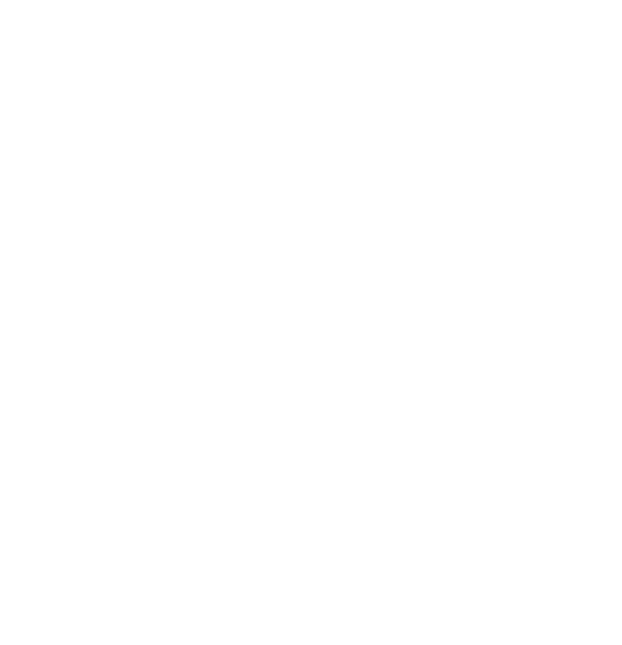 Atbalsta saņēmējs uz inovāciju vaučera projekta finansējumu var pretendēt atkārtoti, ja: 

vienam Atbalsta saņēmējam piešķirtais finansējums viena jauna produkta vai tehnoloģijas izstrādei nepārsniedz 25 000 EUR

ir īstenots iepriekšējais apstiprinātais inovāciju vaučera projekts

!!! Vienlaicīgi var īstenot projektu, kas saistīts ar vienu no vaučeru veidiem (iepazīšanās, klasiskais, dizaina vaučeris) un projektu augsti kvalificētu darbinieku piesaistei
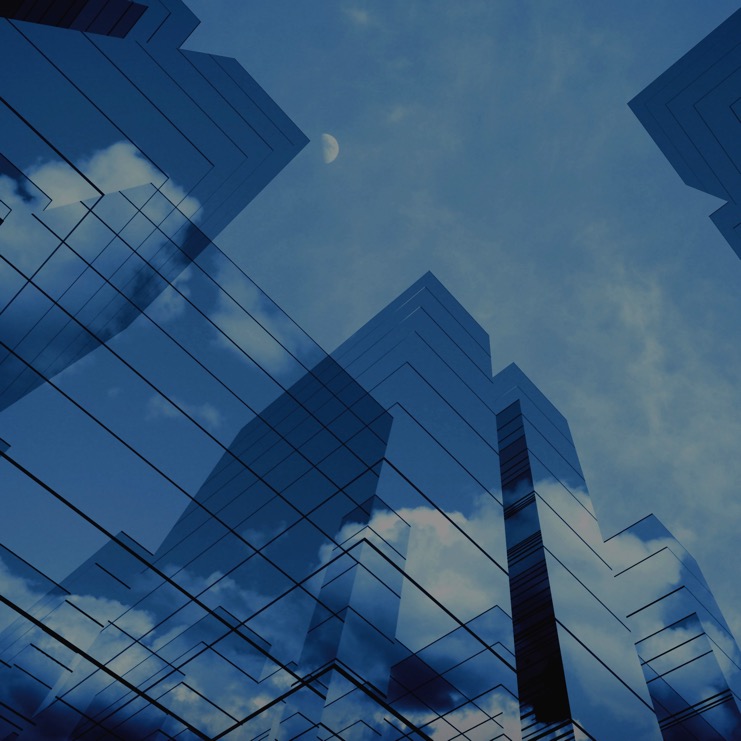 Jautājumi un atbildes
Vai piesakoties uz Iepazīšanās vaučeri var būt situācija, ka līgums ar pakalpojuma sniedzēju ir 6 000 EUR bez PVN?
	Jā, var būt. Taču atbalsta apjoms būs 5 000 EUR.

Vai paralēli var īstenot divus vaučeru  projektus.
Nē, nākamo var īstenot pēc pirmā pabeigšanas. Paralēli vaučeru projektam var īstenot  augstas kvalifikācijas darbinieka piesaistes projektu

Vai esošo darbinieku un  uzņēmuma valdes locekli var piesaistīt kā augsti kvalificētu darbinieku?
Nē, nevar.

Miniet projektu piemērus. Kur var iepazīties ar iepriekšējās programmas projektiem?
Tiks izgatavots pilnas baterijas šūnas prototips un veikti ONC elektroda testi (elektroķīmisko parametru noteikšana). 
Atbalsts rūpnieciskā pētījuma veikšanai, kura ietvaros tiks izpētīts / izstrādāts ģenēriskā preparāta ražošanas sintēzes ceļš.
Iegūt sertifikātus 5 jauniem inovatīviem produktiem pārtikas iepakojuma ražošanai.
Galešu un čipšu receptūras, ražošanas tehnoloģijas izstrāde
Izstrādāt humātu ieguves tehnoloģiju no kūdras un organiskās izcelsmes atkritumiem.
LIAA mājaslapā pieejami noslēgtie līgumi:
https://www.liaa.gov.lv/lv/programmas/inovaciju-vauceri/noslegtie-ligumi
Paldies!
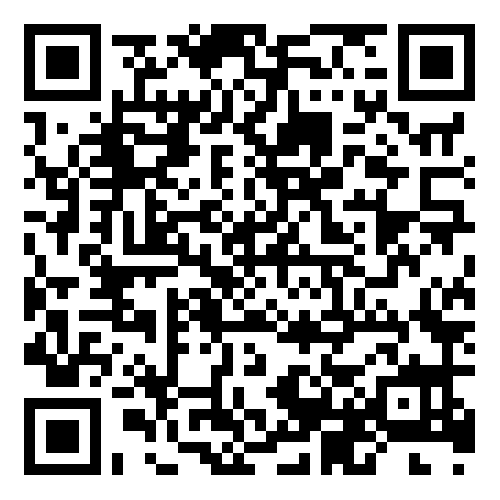 Vairāk info:
Valsts platformā biznesa attīstība WWW.BUSINESS.GOV.LV

MK noteikumi Nr. 644
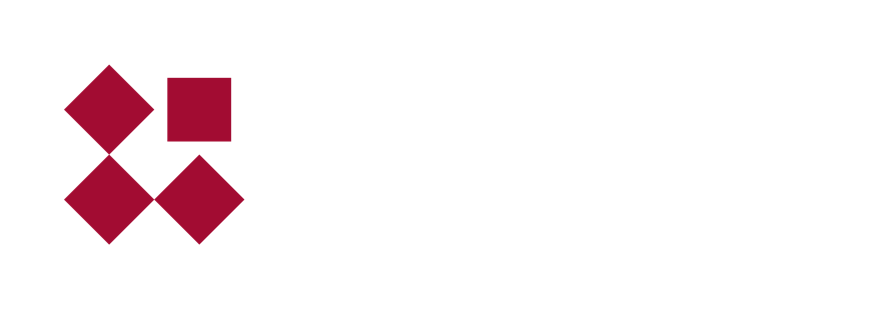 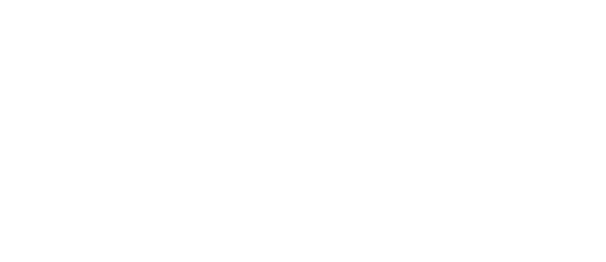